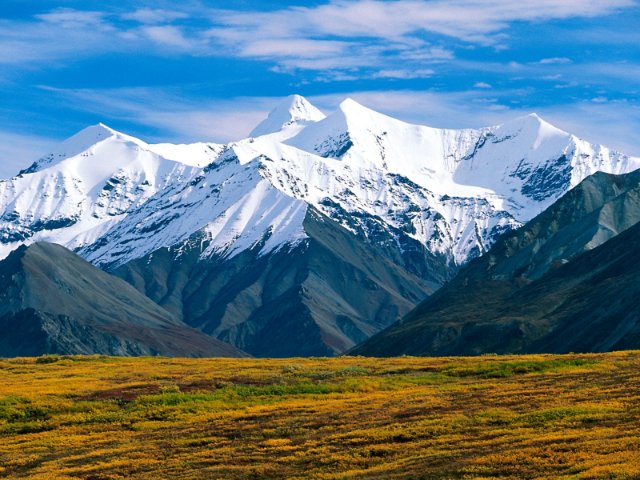 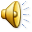 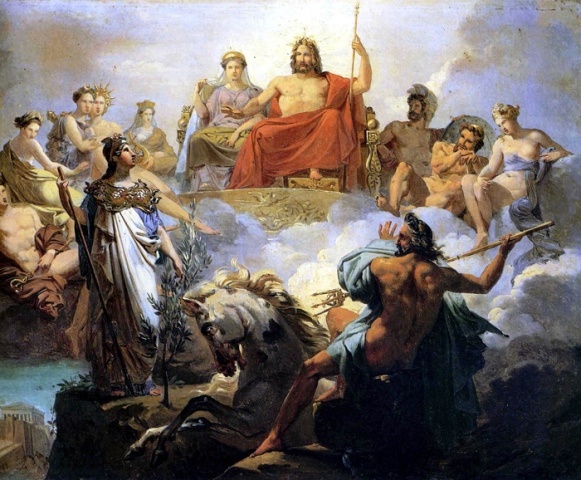 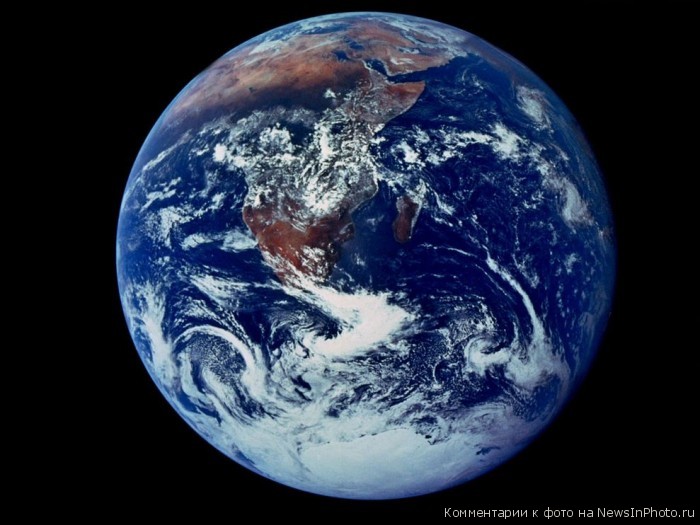 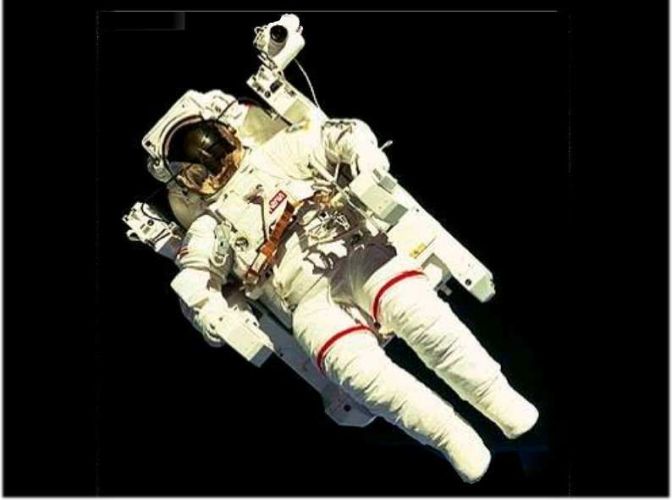 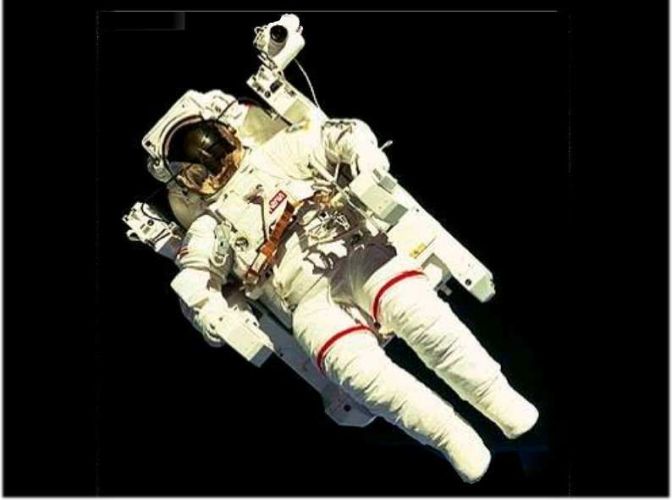 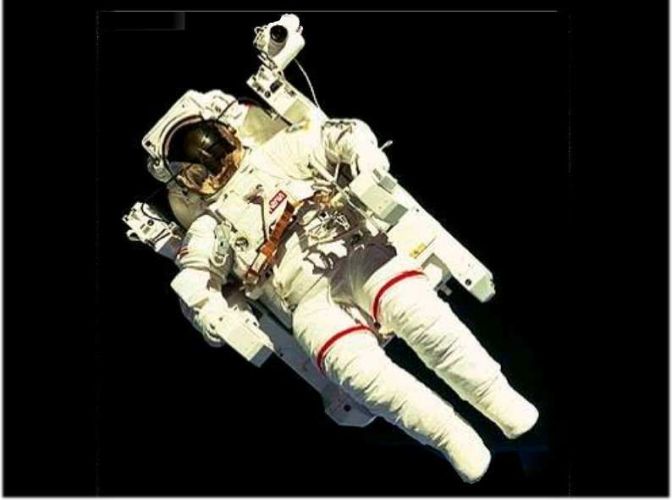 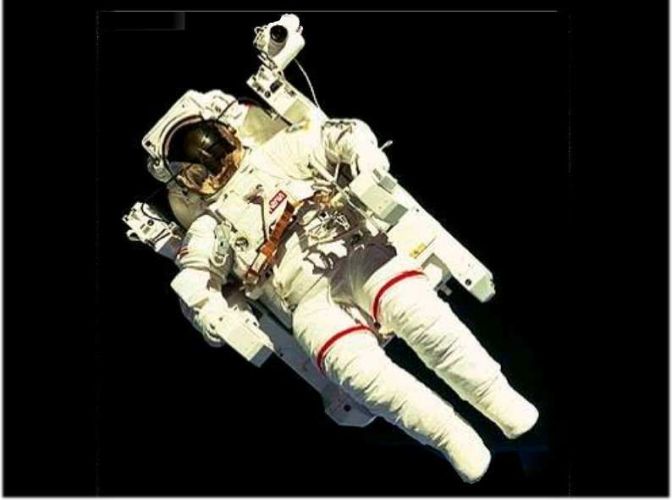 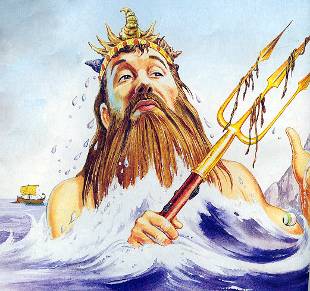 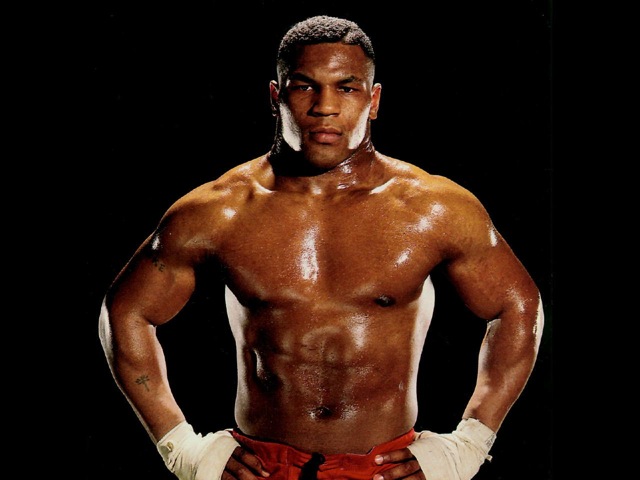 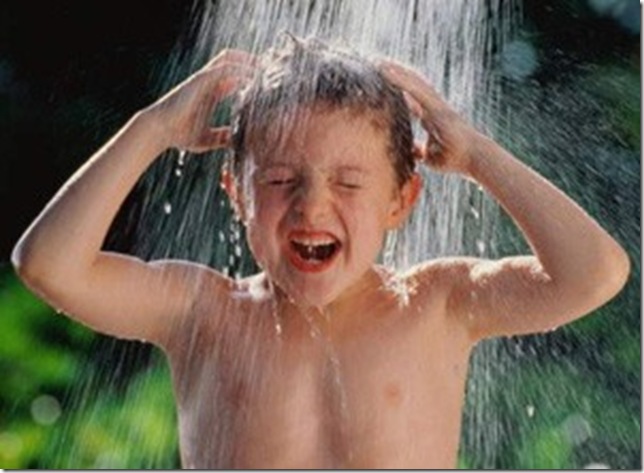 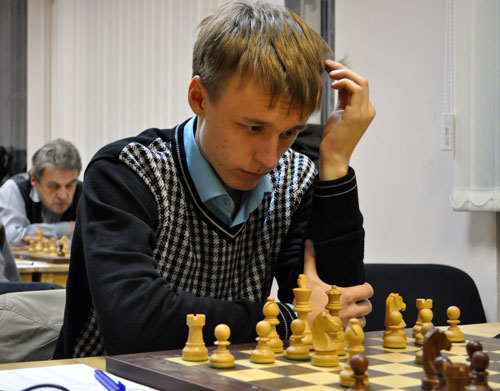 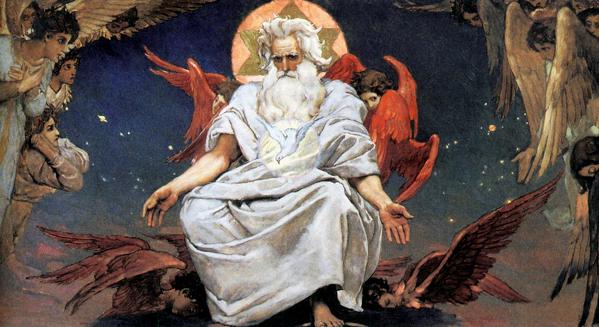 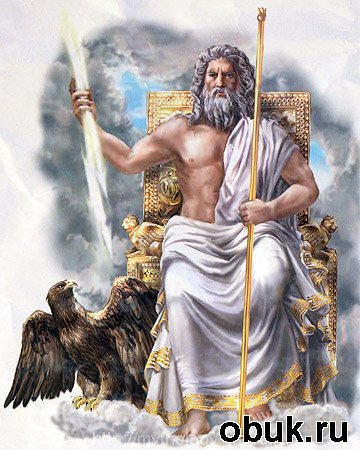 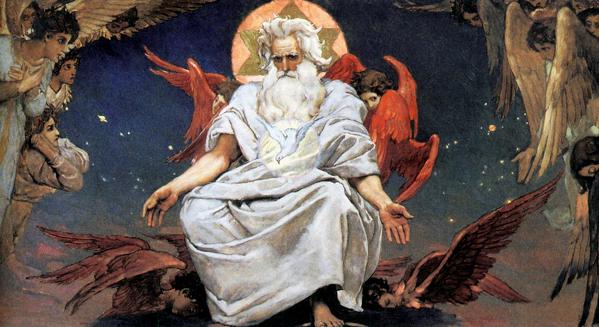 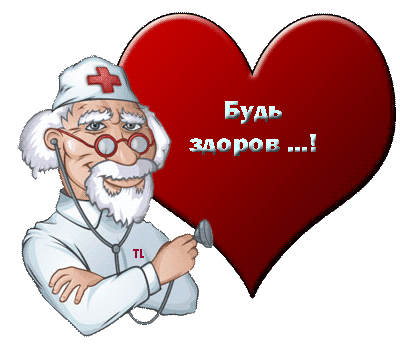 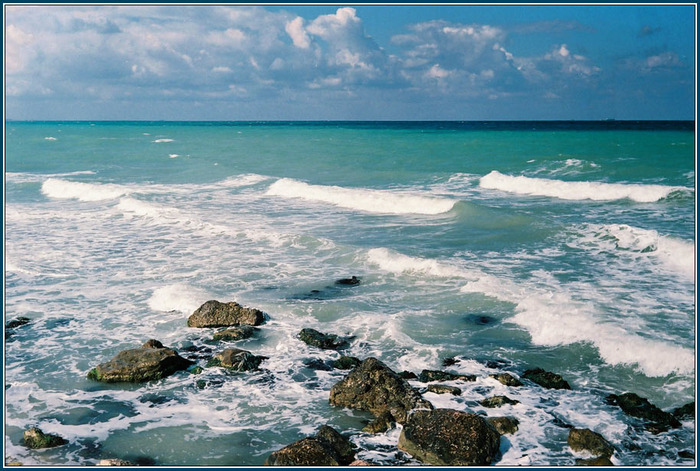 Здоровье
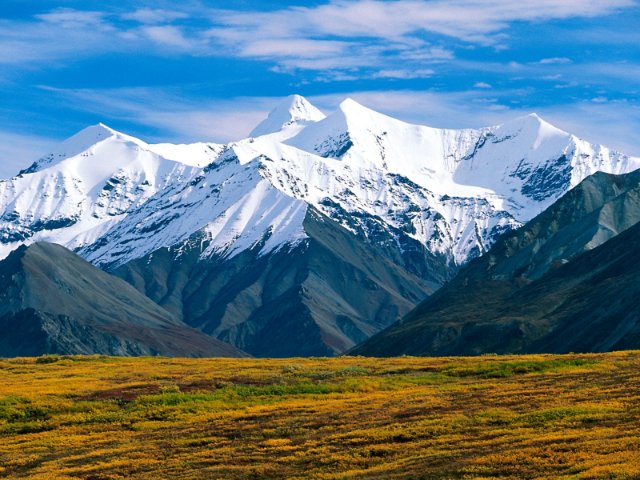 Здоровье
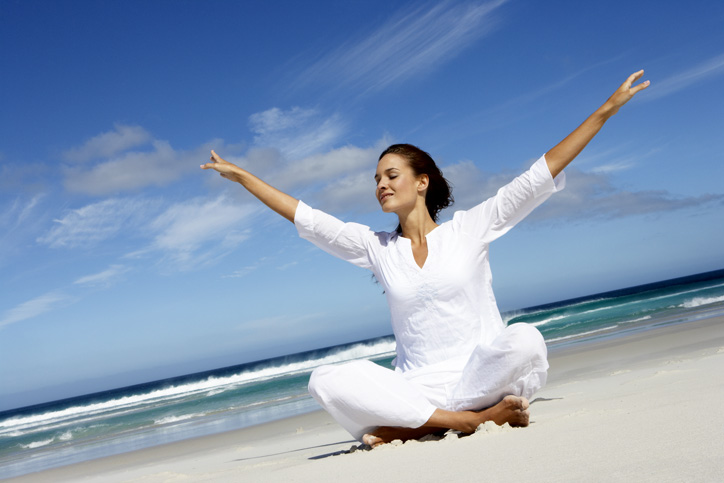 Здоровье
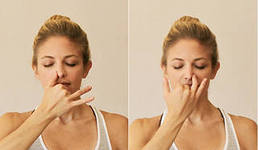 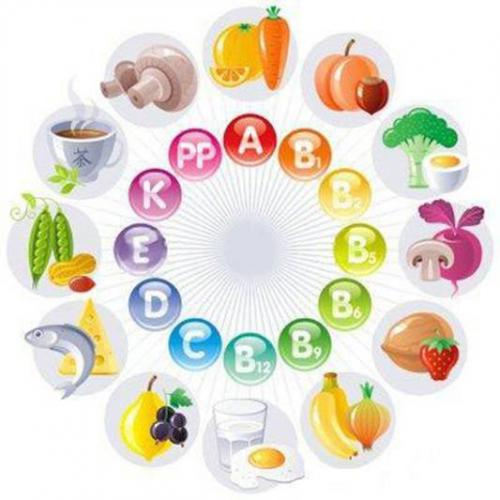 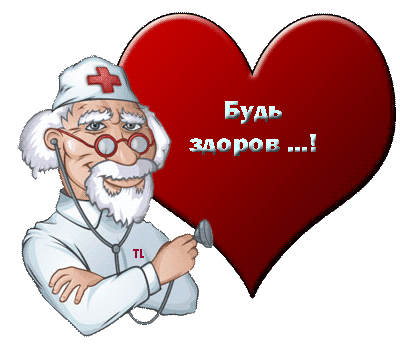 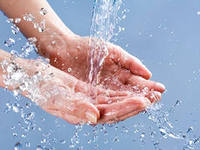 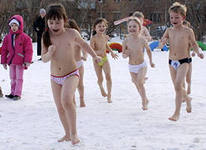 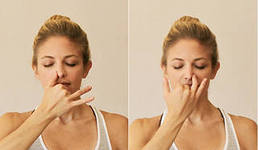 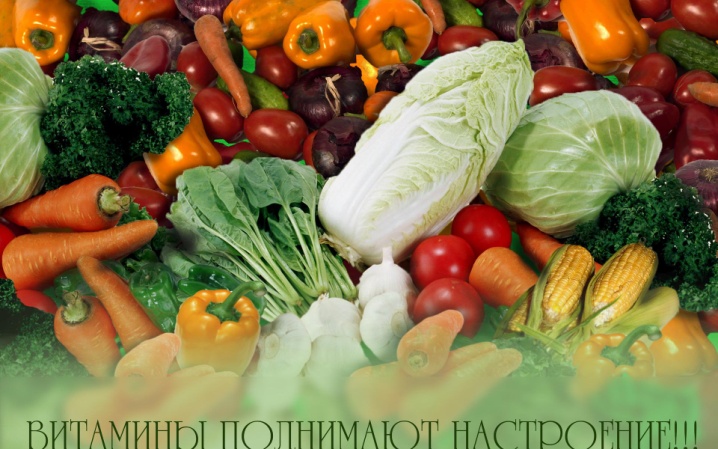 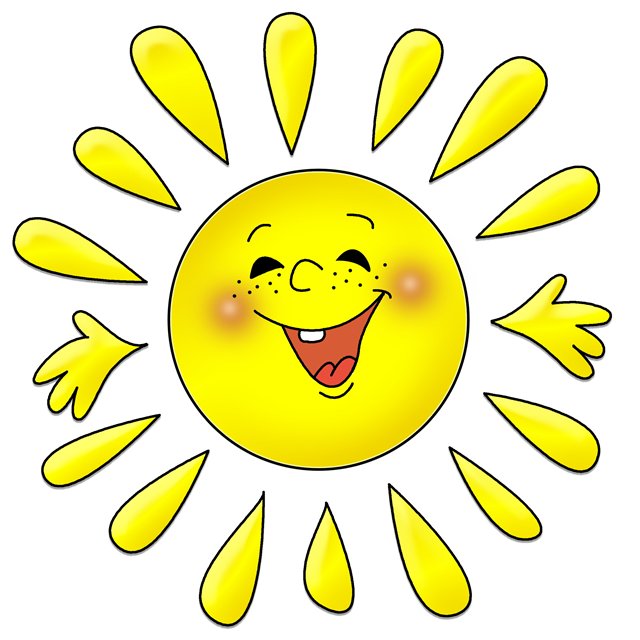